OBSTETRICAL  ANAL SPHINCTER                                                  INJURY             Dr  Sunita Samal, MD (O&G)                        Associate Professor                          MGMC & RI, PUDUCHERRY
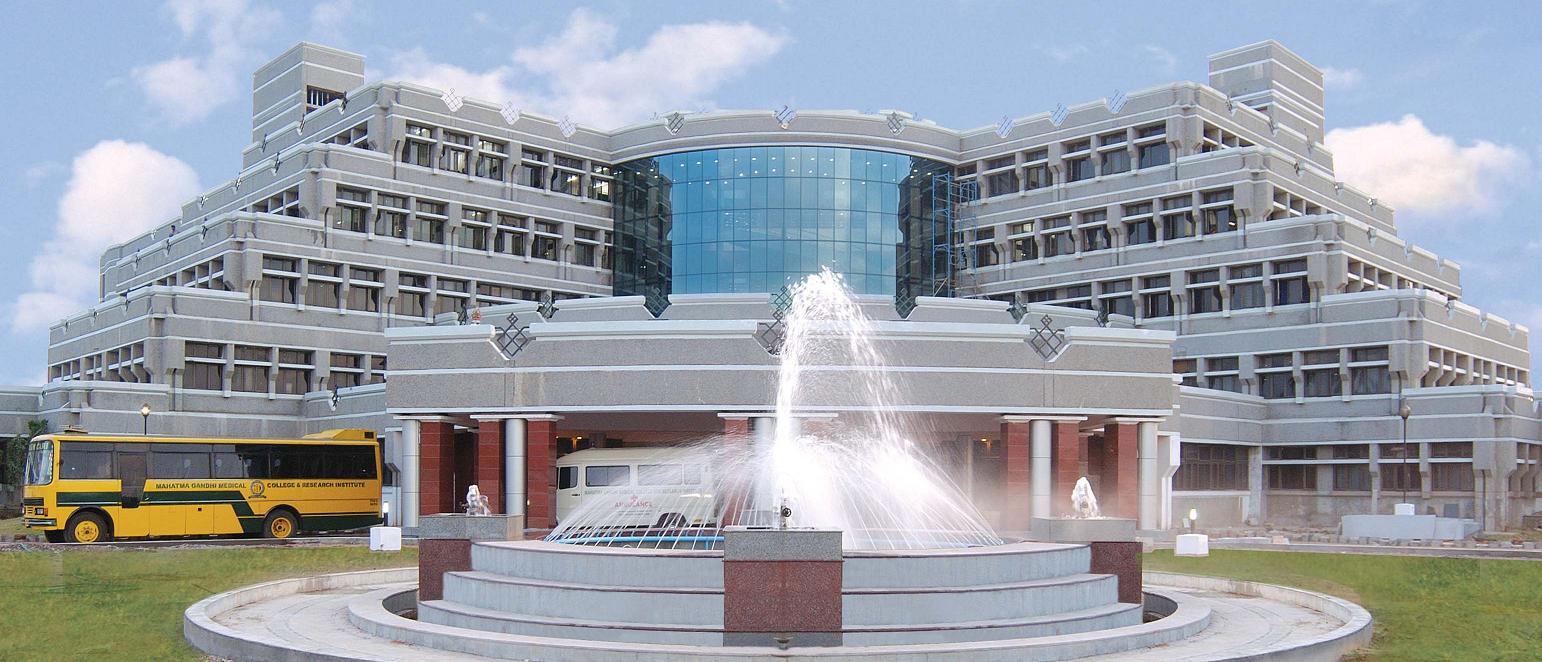 Introduction
[Speaker Notes: 70-80 %of women develop some degree of perineal trauma overt or occult. 60-70% need suturing. 91% of womenreport atleast one new persistant symptoms 8wk after delivery. Most of symptoms arise when anal sphincter is involved]
The reported incidence of obstetric anal sphincter injury is 1-6% of all vaginal deliveries

0.4-2.5% with mediolateral episiotomy  but upto 19% with midline episiotomy

Failure to recognise sphincter injury at the time of delivery.

Increase  in medicolegal cases associated with ASI
ANATOMY  & PHYSIOLOGY
Function of anal sphincter
A structural and functionally intact anal sphincter complex maintain continence.
IAS contributes 70-85% of resting anal sphincter pressure & responsible for maintaining anal continence at rest.
EAS is responsible for majority of  squeeze tone & protects against fecal leakage during rise in intra-abdominal pressure
Recto-anal inhibitory reflex
Classification of perineal injuries
Perineal injury
IV degree ASI+ rectal mucosa
I degree:
Perineal skin
II degree :
Perineal muscle
III degree : inv EAS +IAS
< 50% EAS torn
> 50% EAS torn
IAS torn
By  International Consultation of Incontinence & RCOG
Obstetric anal sphincter injury
Third degree perineal tear
Fourth degree perineal tear
THIRD DEGREE        PERINEAL TEAR
FOURTH-DEGREE 
PERINEAL TEAR
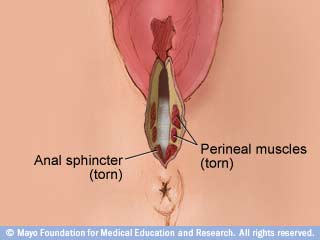 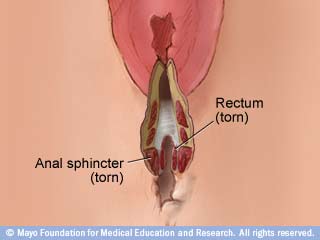 Effect of vaginal delivery
Disruption of anorectal function by direct muscle trauma or injury to nerve supplying anorectal complex

Fecal urgency develops when EAS is involved

If both EAS & IAS fecal leakage can occur at rest
Anal incontinence: Any involuntary loss of feaces , flatus or urge incontinence ,that is adversly affecting a woman’s quality of life
About 50% of women  develop anorectal complaint despite appearantly adequate repair
85% of women have persistant sphincter defect
Prevalence of these symptoms  often under-reported
Assessment of risk factor is essential   
         to allow primary prevention
Birth weight over 4 kg(2%)
Persistent occipitoposterior position(3%) 
Nulliparity(4%)
Induction of labour(2%)
Epidural analgesia(2%)
Second stage longer than 1 hour(4%) 
Shoulder dystocia (4%)
Midline episiotomy(3%)
All assisted vaginal delivery(7%)
Uterine fundal expression
Diagnosis
A systematic examination  is mandatory after delivery, especially following instruments,
    - under adequate anaesthesia & light
    - by experienced staff
Anal manometry
PNTML (Pudendal nerve terminal motor latency)
Anal endosonography- limited availability & poorly trained staff
MRI with endorectal coil
Anal endosonography
Routinely used in investigation of fecal incontinence

High resolution 360 image from within the anal sphincter

Specialised ultrasound probe inserted to anal canal
NORMAL    VIEW
DEFECT  IN  EAS
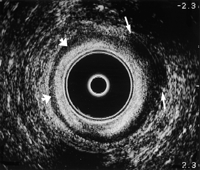 35% of women reported ASI by endosonography after their first delivery (sultan et al)

Reduction of fecal incontinence symptoms at 12month who had surgical repair of ASI diagnosed by endosonography (faltin et al)

Anal-endosonography  is more useful than anal manometry
MRI
CORONAL VIEW
TRANSVERSE VIEW
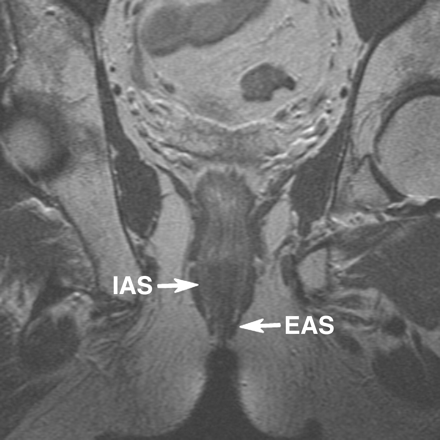 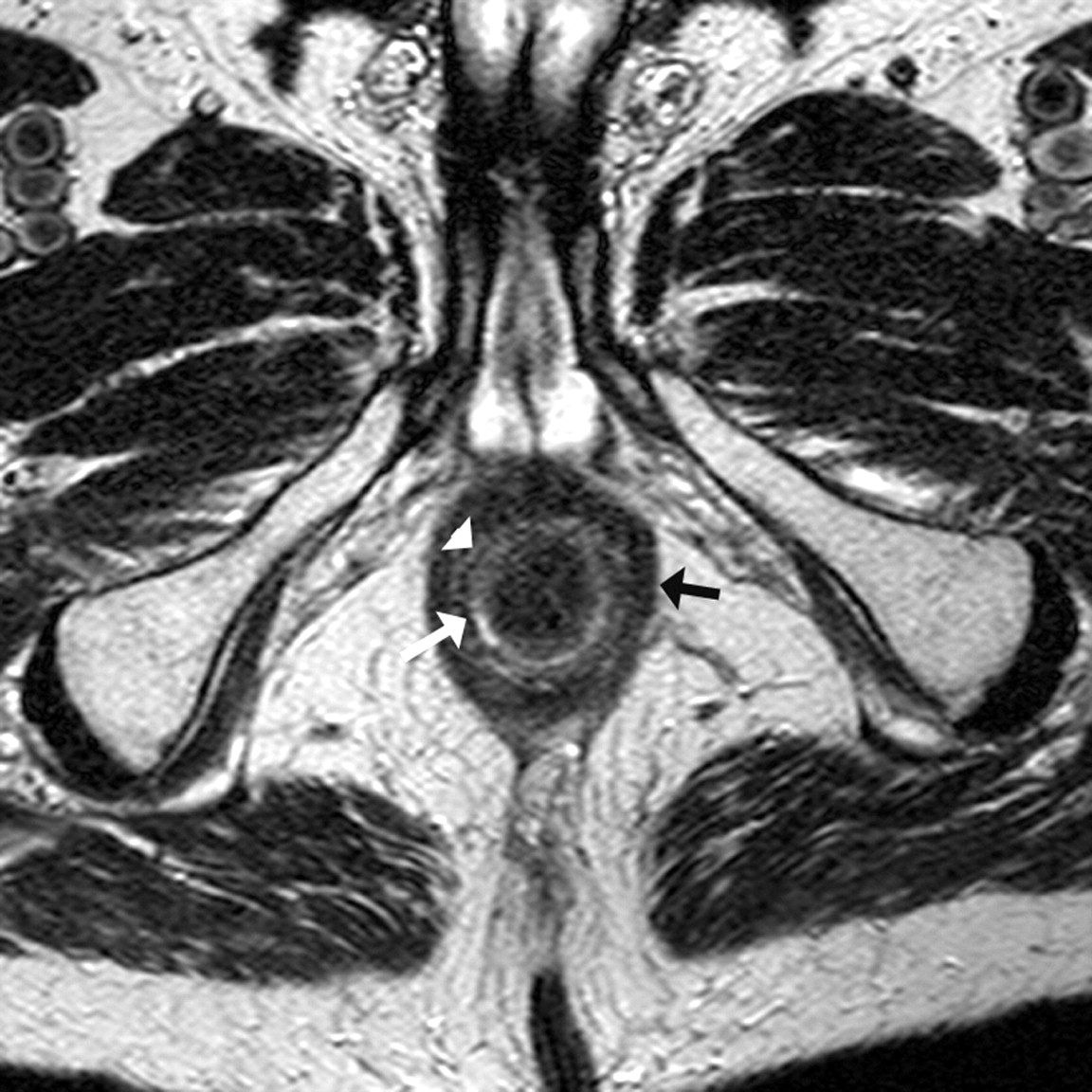 Technique & method of repair of ASI
Repair should take place in operation theatre

Adequate light

Regional or general anaesthesia

Anal mucosa & IAS should be repaired before EAS
Cont.
Suture material- PDS or vicryl (3-0) both are recommended for sphincter repair

RCT showed no difference in both suture material in terms of anal incontinence , perineal pain or suture migration.

Burying of surgical knot beneath the superficial perineal muscles  to prevent knot migration

Repair should be done by appropriately trained obstetrician
End-to-end (approximation) method
Overlap  method
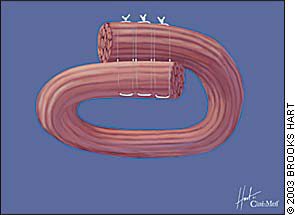 Postoperative management
Broad spectrum antibiotic with metronidazole

Use of postoperative  laxatives to reduce the incidence of wound dehiscence

All women should be offered postoperative physiotherapy and pelvic exercises for 6-12wks following repair
Follow-up after ASI
Women should be followed up at 6wks postpartum
Use of validated fecal incontinence questionnaire
Symptomatic women should be sent to colorectal surgeon
Persistent sphincter defect may  require secondary repair
Outcome of primary repair
Prognosis  is good with 60-80% asymptomatic at 
    12months

Evaluation by endoanal ultrasound & neurophysiological 
    tests
Poor outcome related to persistent sphincter defect

Anal incontinence 40% with traditional end to end   
    repair & persistent sphincter defect by EAUS 54-88%

Improved outcome with overlap technique (sultan et al 1999)

Further RCT showed both technique with similar  
    outcome & most common symptom is incontinence to 
    flatus
Future pregnancy and mode of delivery
RCOG recommends
Counseling regarding the risk of developing anal incontinence or worsening symptoms with subsequent vaginal delivery
Women who are symptomatic or who have abnormal endo-anal ultrasound or manometry , should be offered the option of elective caesarean section
Prediction & prevention of ASI
Obstetricians should be aware of the risk factors
Routine episiotomy is not recommended
Where episiotomy is indicated, mediolateral technique is preferred with attention to the angle cut away from midline
Low risk of injury with wide angled episiotomy
Elective caesarean section is protective whereas  caesarean late in 1st stage or 2nd stage does not protect anal sphincter
Take Home Message
Obstetric anal sphincter injury is the leading cause of fecal incontinence
Routine episiotomy is not recommended
Perineal injury should be inspected properly especially after traumatic vaginal delivery 
Trained  obstetrician should undertake repair in theatre using standard  intra & postoperative protocol
Formal training in anal sphincter repair technique, is recommended as an essential component of obstetric training
Contd.
Outcome of overlap & end-to-end technique are equivalent
Women should be counseled about the future risk of incontinence
Symptomatic women should be offered delivery by elective caesarean section
No evidence to guide the management of asymptomatic women
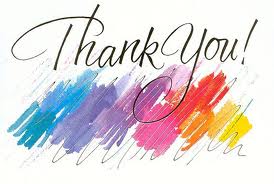